Буква С, звук [c]
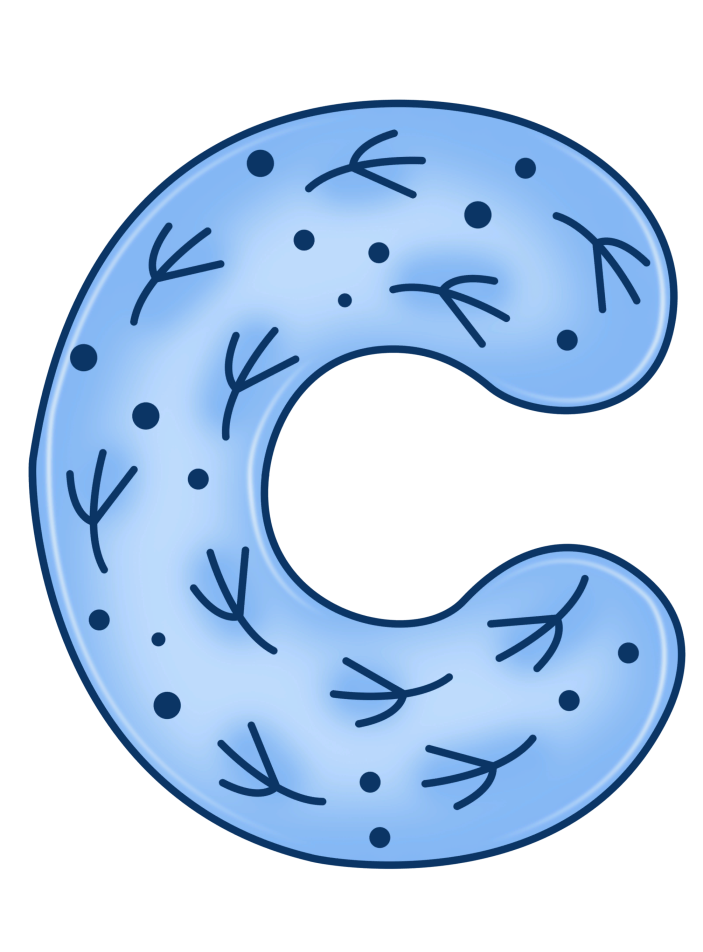 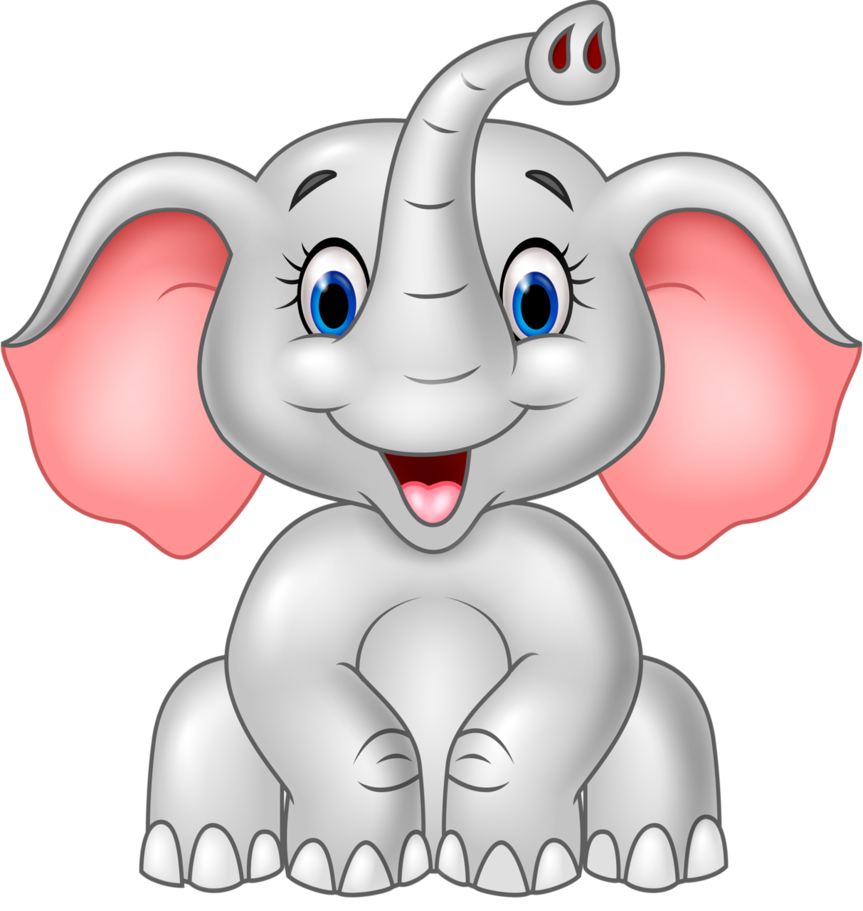 Подготовила: педагог дополнительного образования Петрова Л.К.
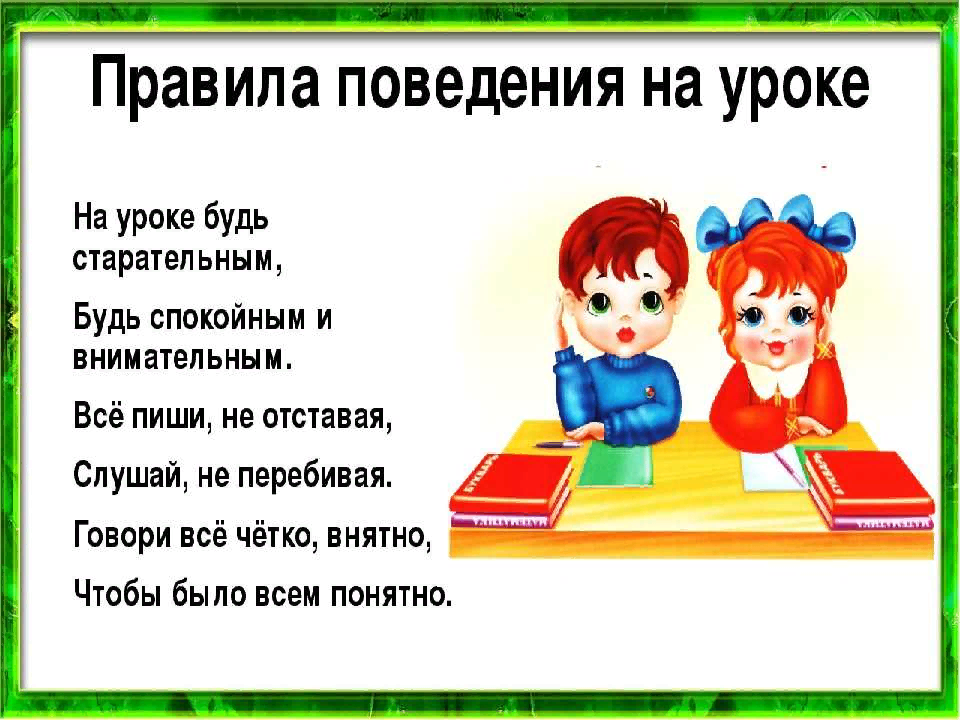 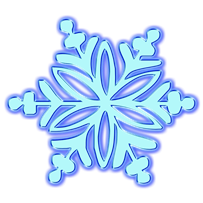 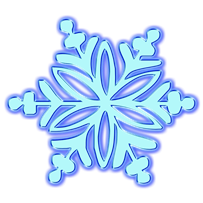 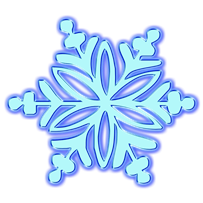 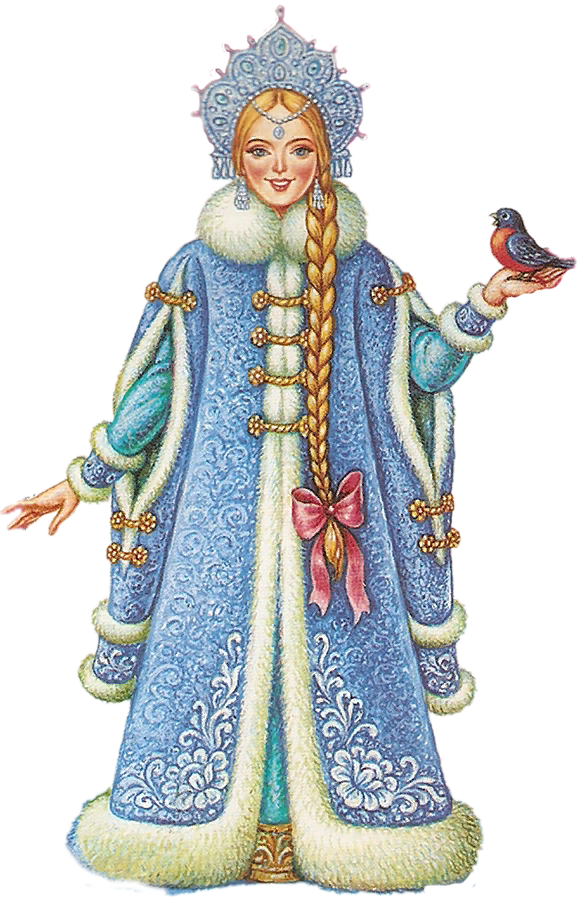 Она в сапожках белыхИ в шубке голубойБукет снежинок спелыхПриносит нам с тобой.Белым-бела до поясаРоскошная косаИ теплые-претеплыеЛучистые глаза.В прозрачных льдинках варежкиИ шапочка на ней.Нам свет и радость даришь ты,Любимица детей.
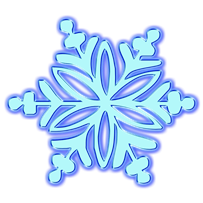 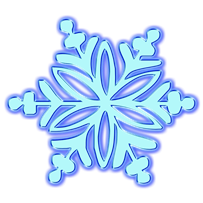 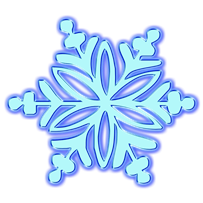 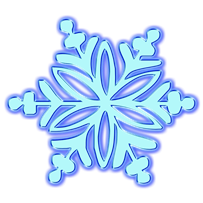 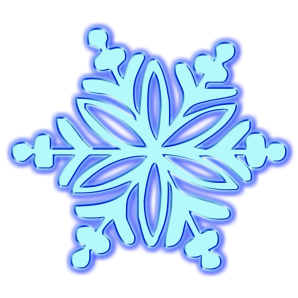 Какая первая буква в слове «Снегурочка»? – правильно С, 
и Вы уже наверное догадались, что на этом занятии мы будем говорить о букве и звуке С.
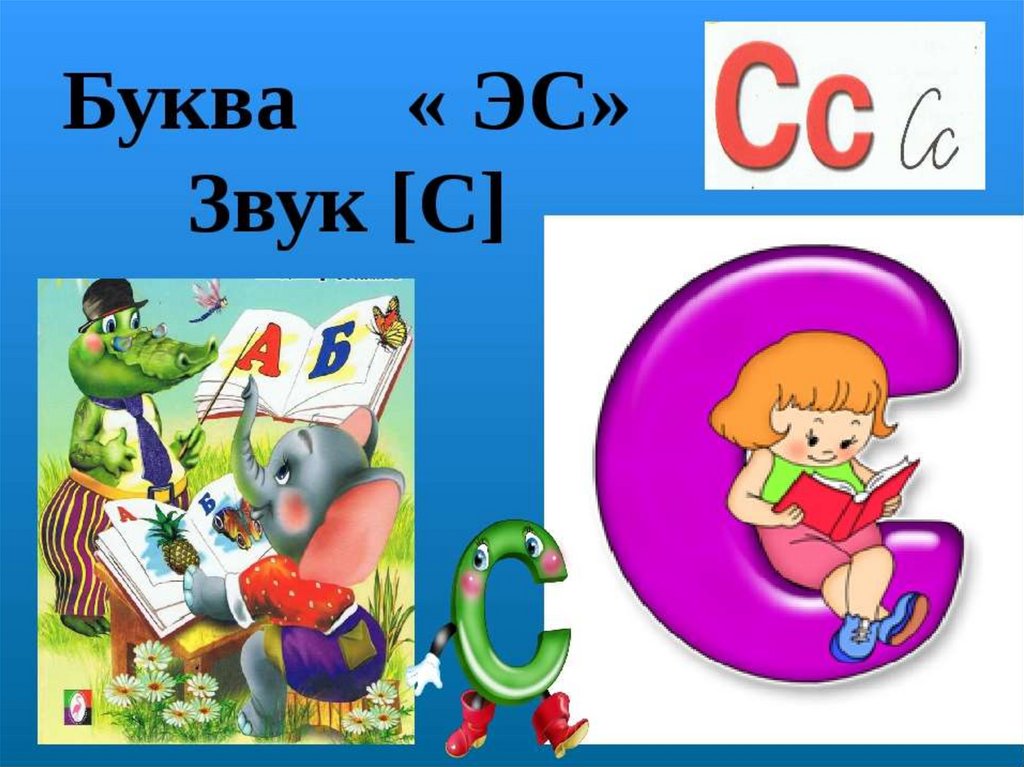 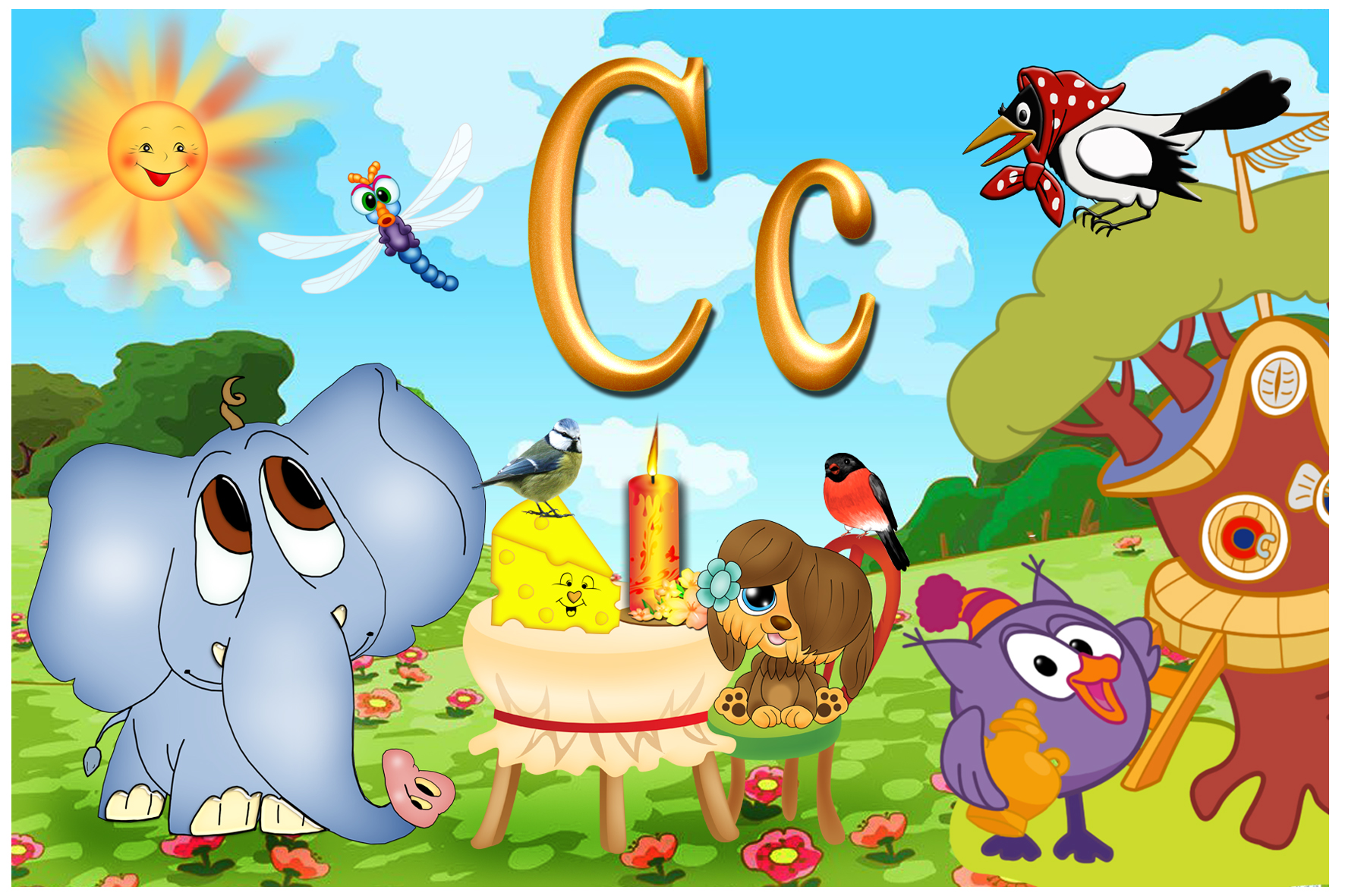 Правильная артикуляция звука С
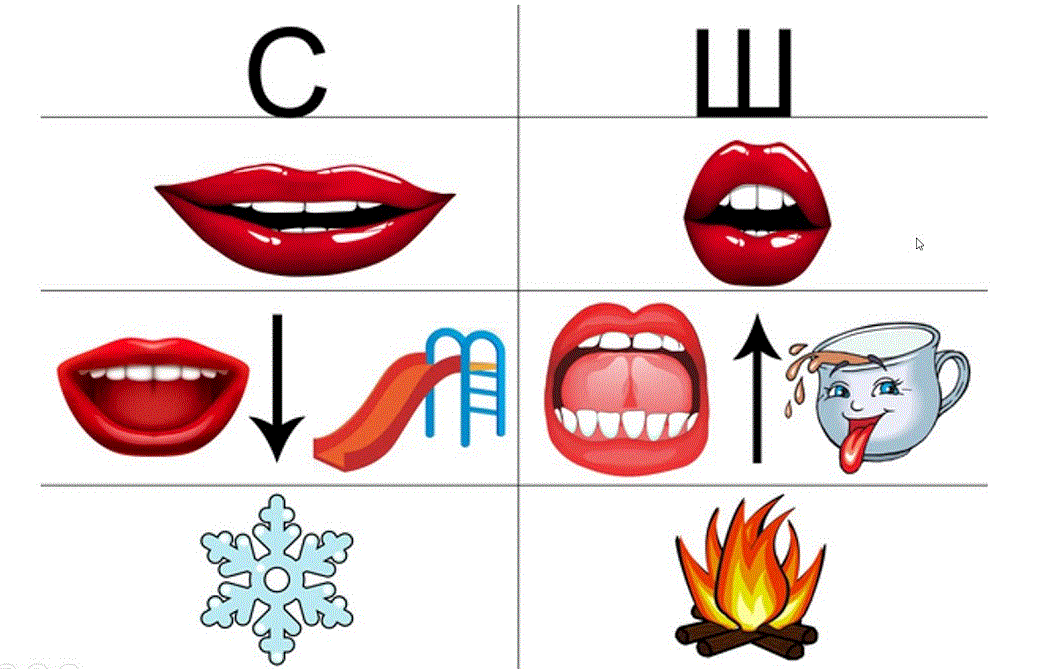 - зубы сомкнуты; - уголки рта растянуты, губы улыбаются;- язык упирается в верхнюю часть нижних зубов;- воздушная струя холодная , она с силой направлена на передние зубы и образует свист.
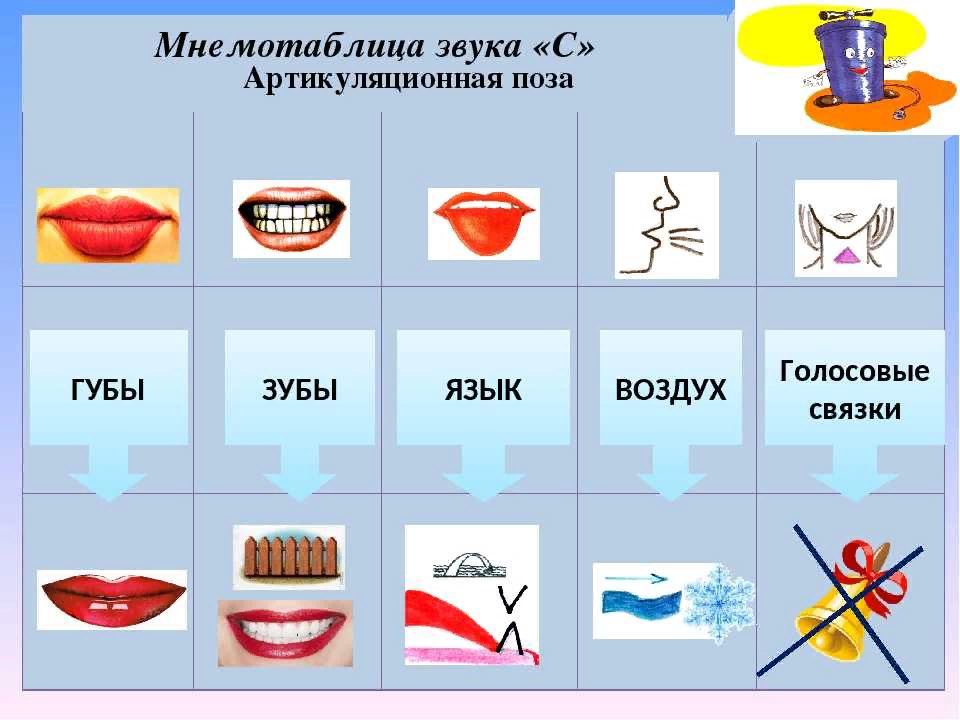 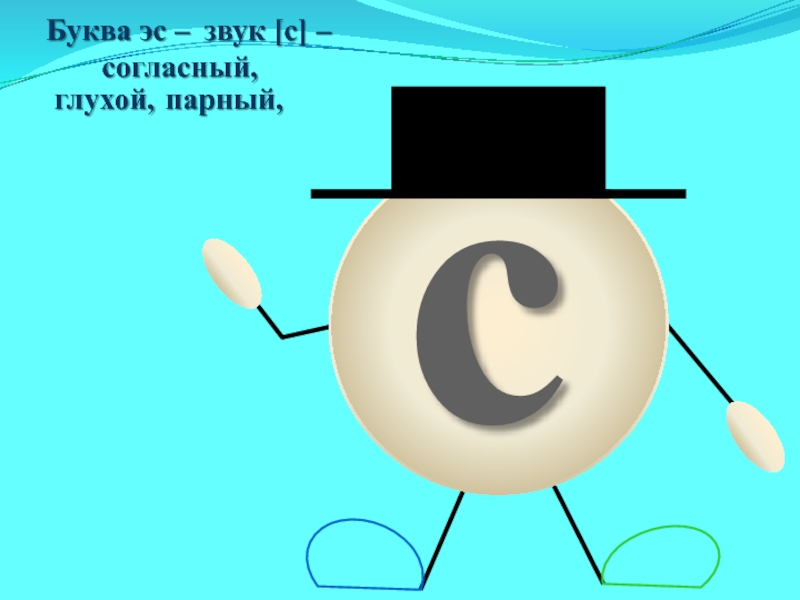 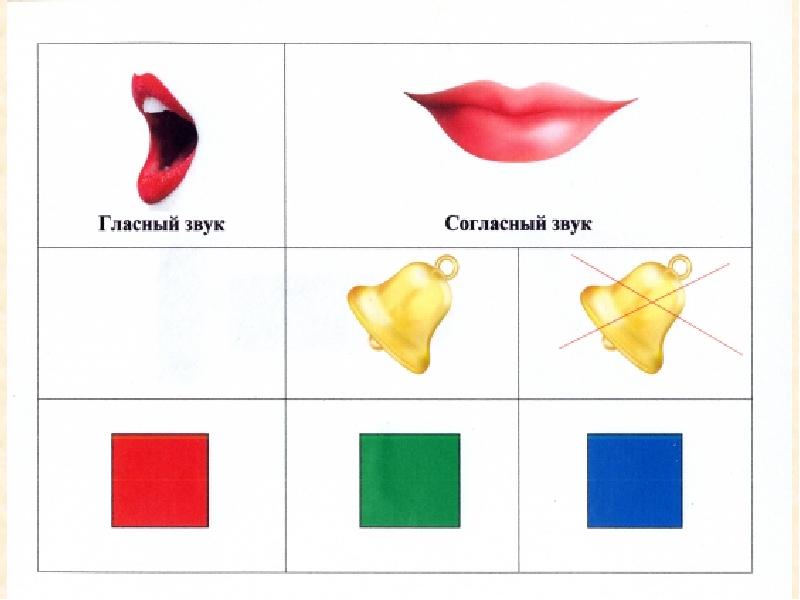 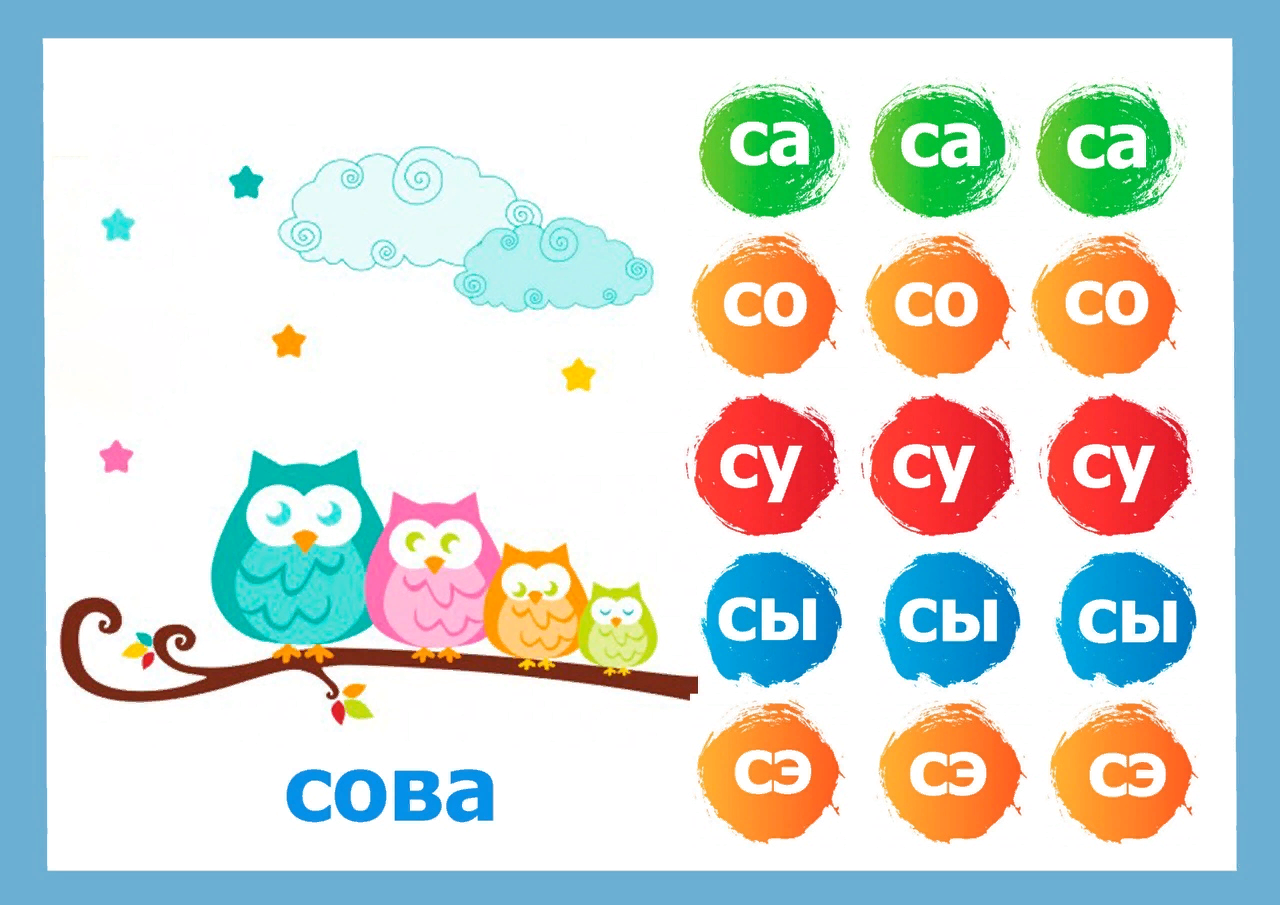 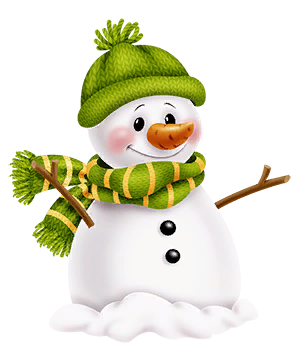 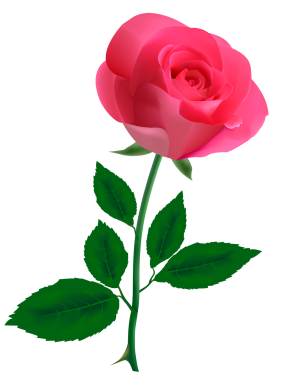 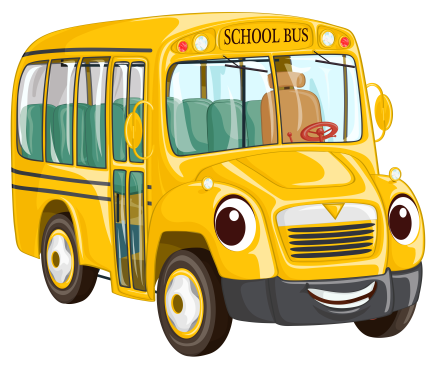 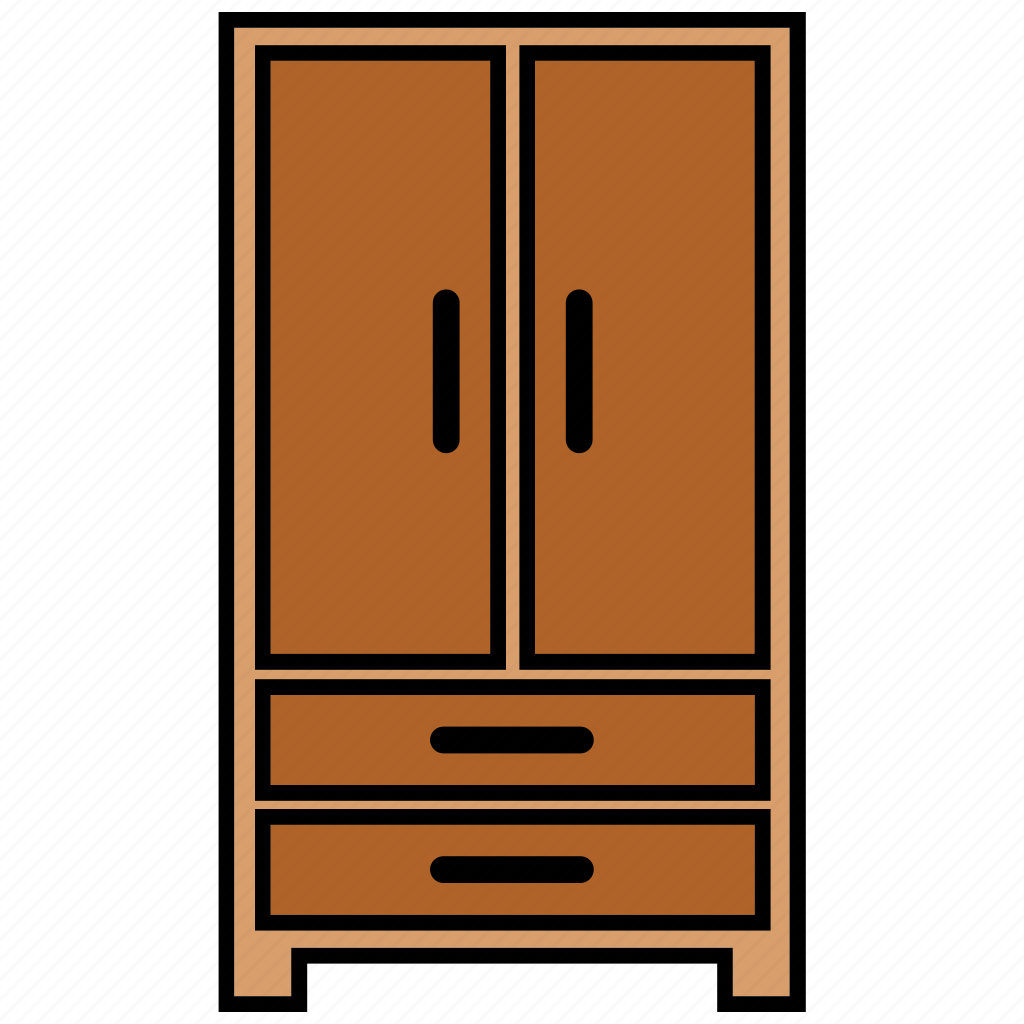 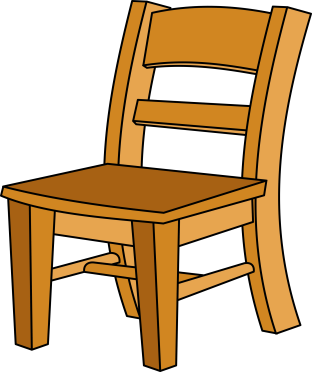 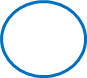 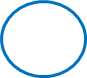 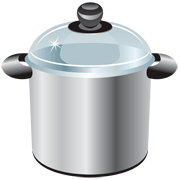 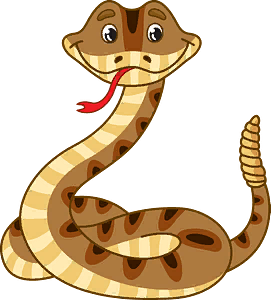 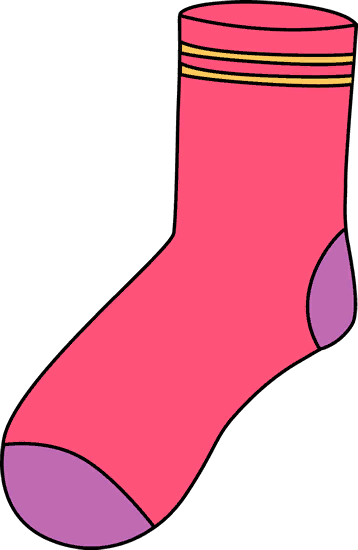 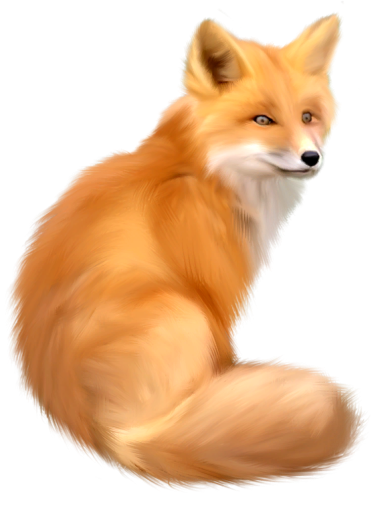 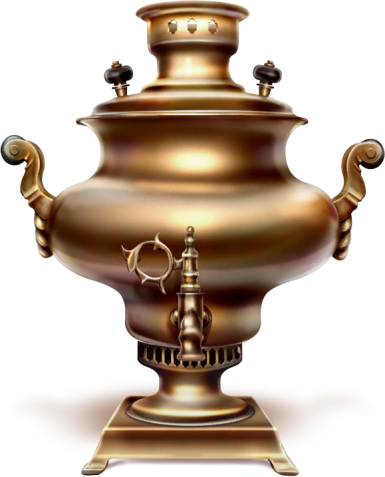 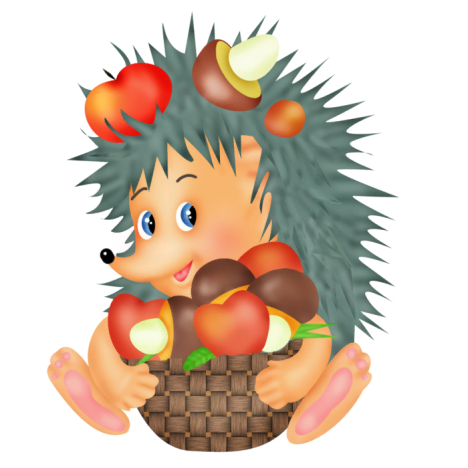 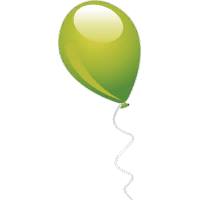 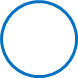 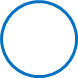 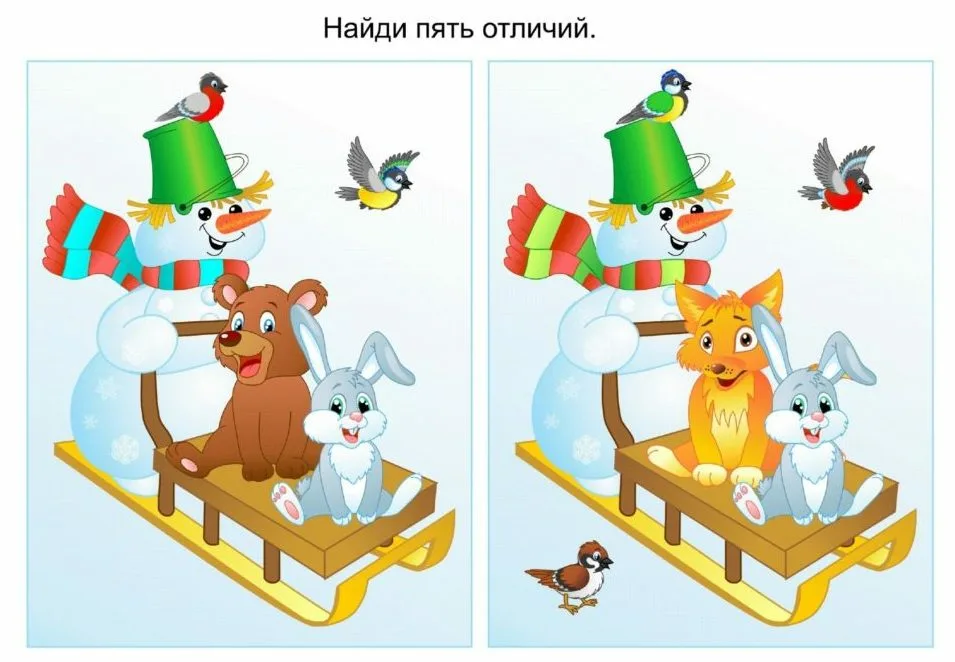 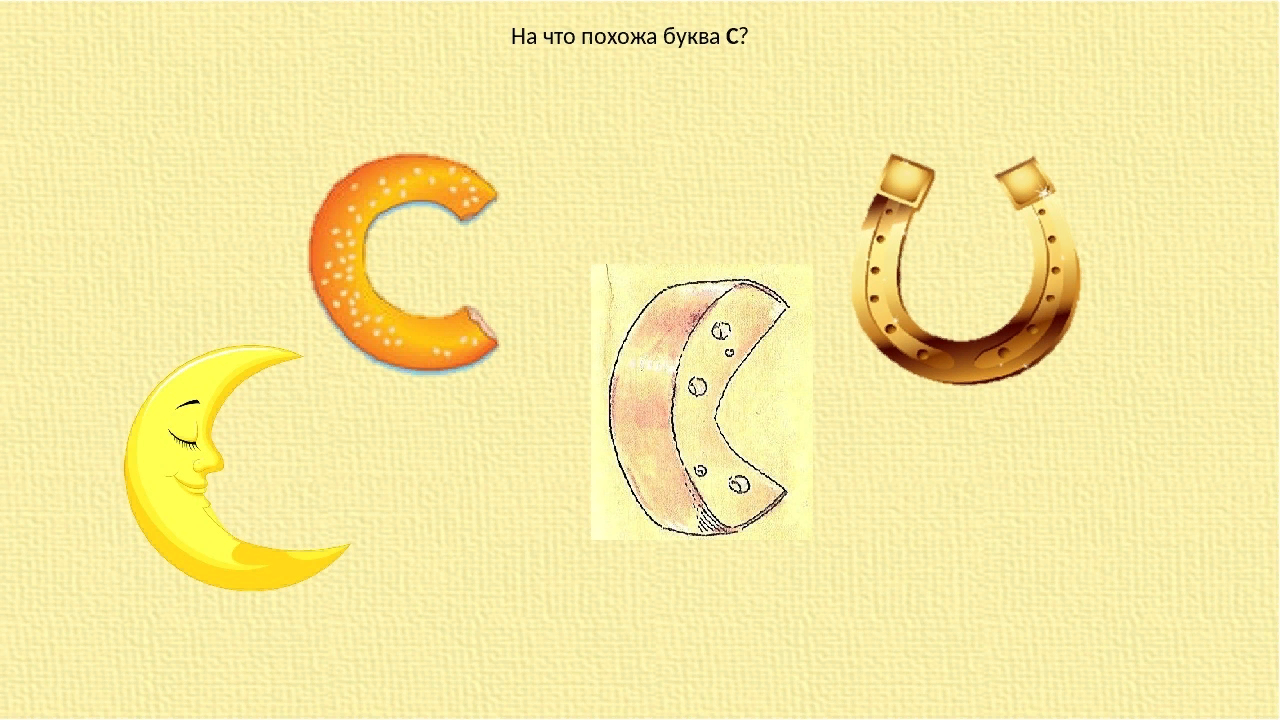 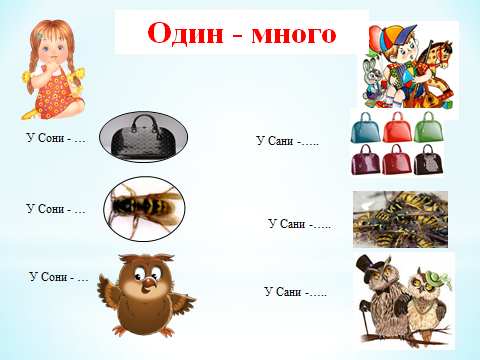 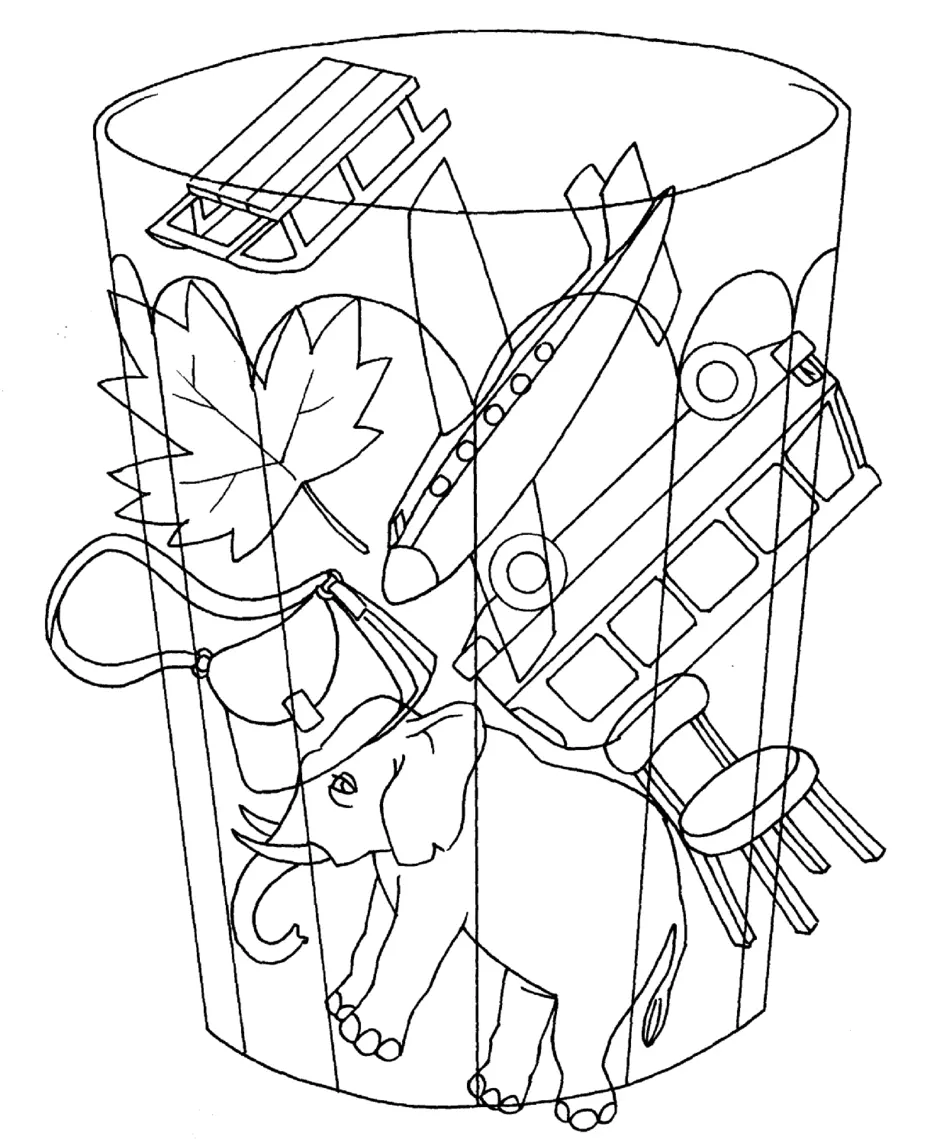 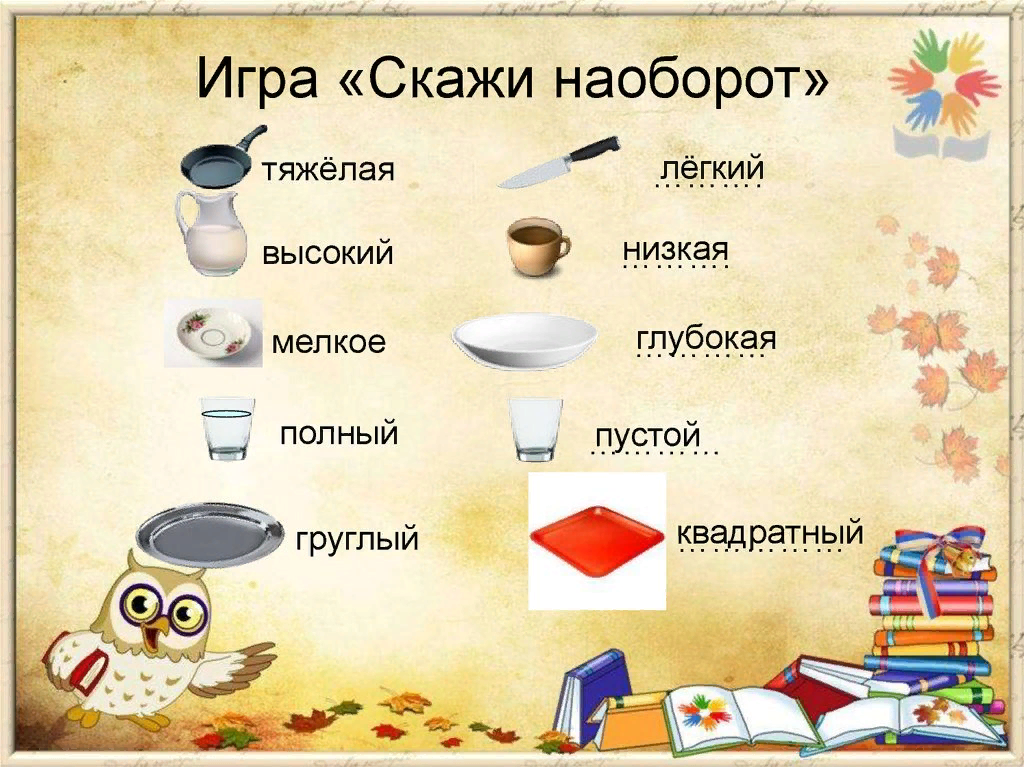 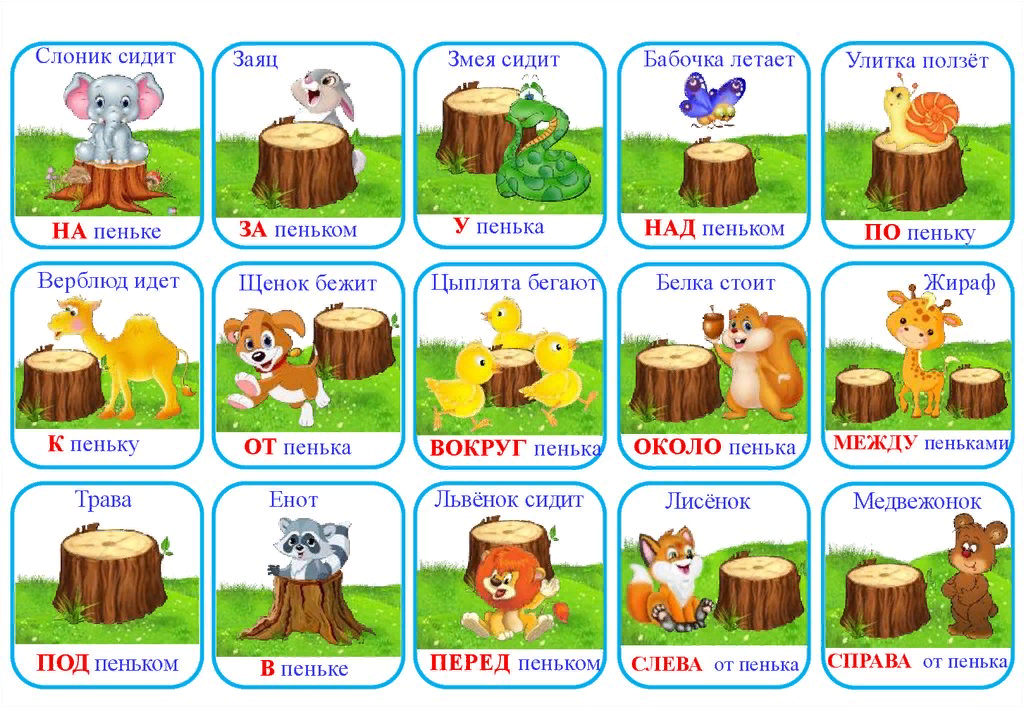 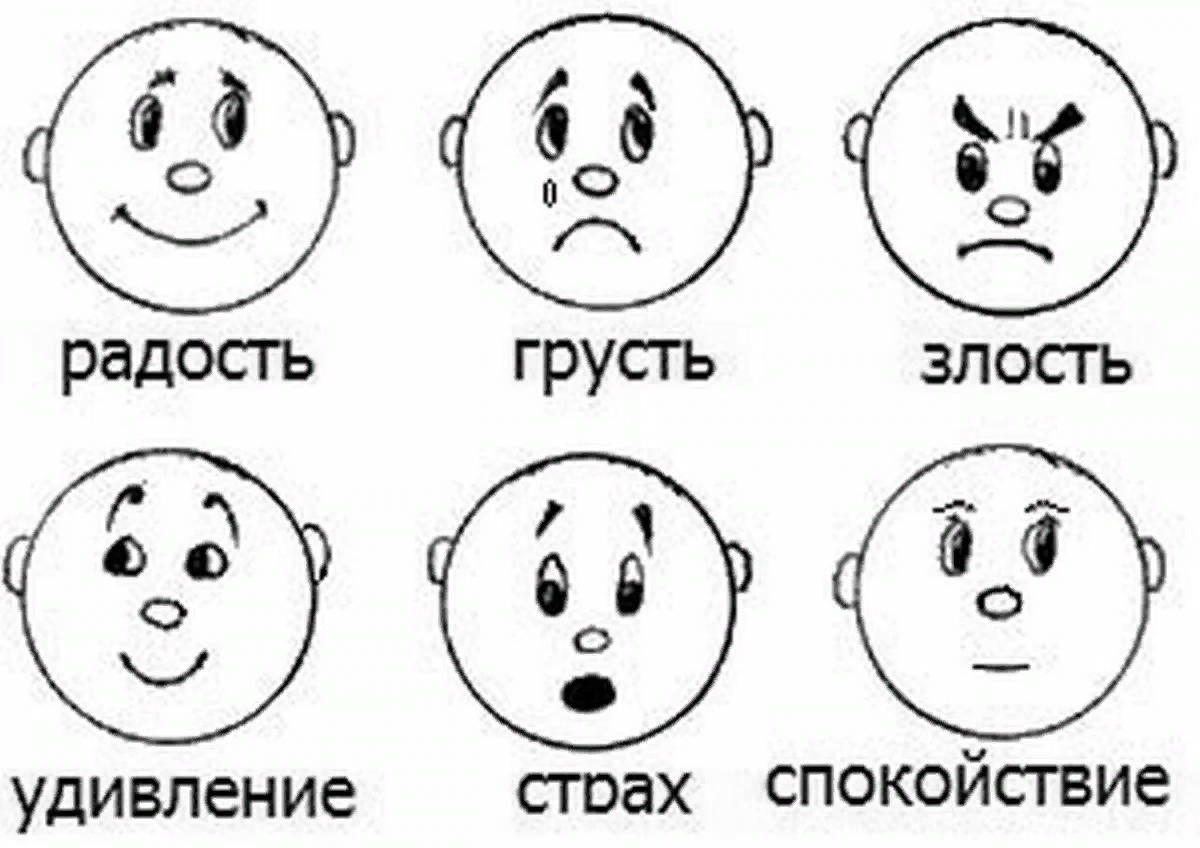 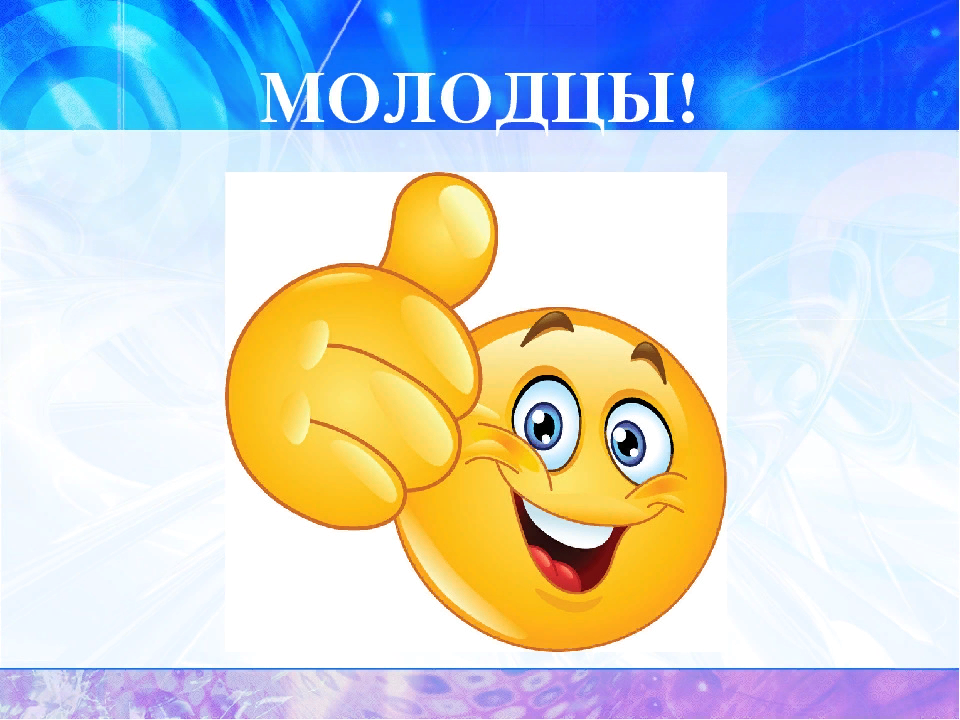